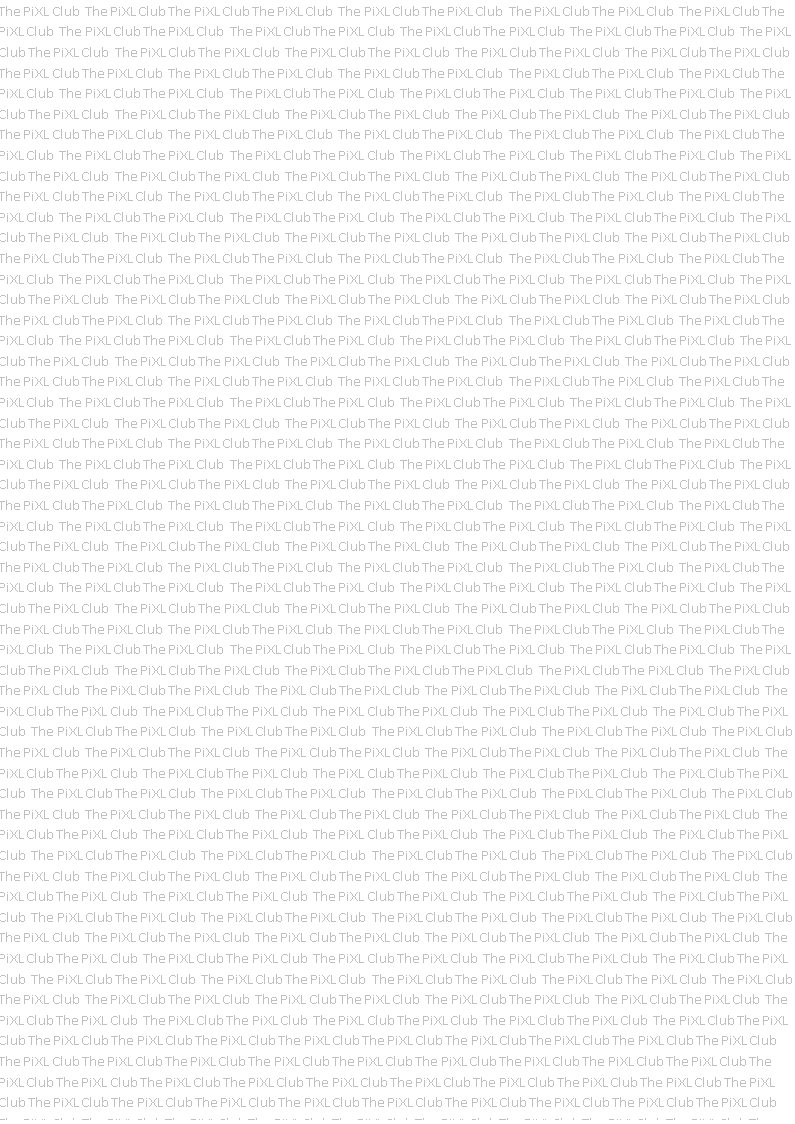 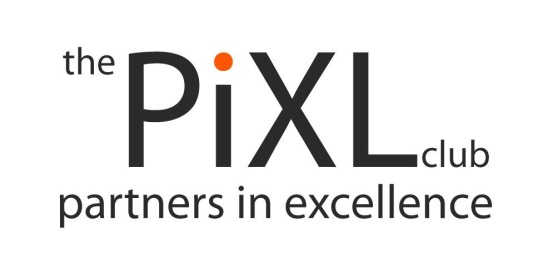 Transition Pack for A Level Biology

Get ready for A-level! 
A guide to help you get ready for A-level Biology, including everything from topic guides to days out and online learning courses.




Commissioned by The PiXL Club Ltd. April  2016
 
© Copyright The PiXL Club Ltd, 2016
Please note: these resources are non-board specific. Please direct your students to the specifics of where this knowledge and  skills most apply.
This resource is strictly for the use of member schools for as long as they remain members of The PiXL Club. It may not be copied, sold nor transferred to a third party or used by the school after membership ceases. Until such time it may be freely used within the member school.

All opinions and contributions are those of the authors. The contents of this resource are not connected with nor endorsed by any other company, organisation or institution.
www.pixl.org.uk	The PiXL Club Ltd, Company number 07321607
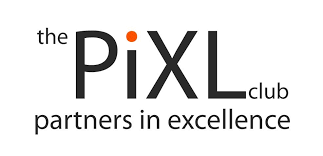 So you are considering A level Biology?
This pack contains a programme of activities and resources to prepare you to start A level in Biology in September. It is aimed to be used after you complete your GCSE throughout the remainder of the Summer term and over the Summer Holidays to ensure you are ready to start your course in September.
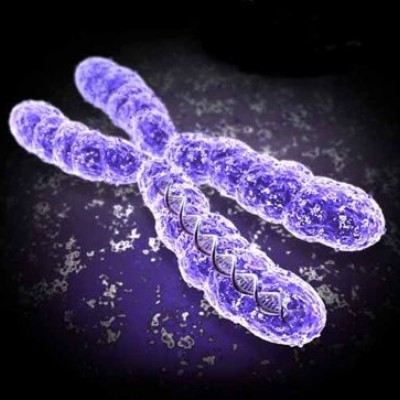 https://www.distance-education-academy.com/wp-content/uploads/2013/06/biology-a-level-course.jpg
© Copyright The PiXL Club Ltd, 2016
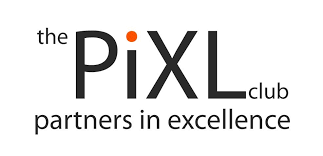 Book Recommendations
Kick back this summer with a good read. The books below are all popular science books and great for extending your understanding of Biology
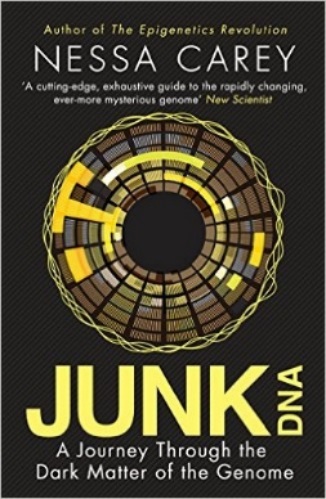 The Red Queen
Its all about sex. Or sexual selection at least. This book will really help your understanding of evolution and particularly the fascinating role of sex in evolution. Available at amazon.co.uk
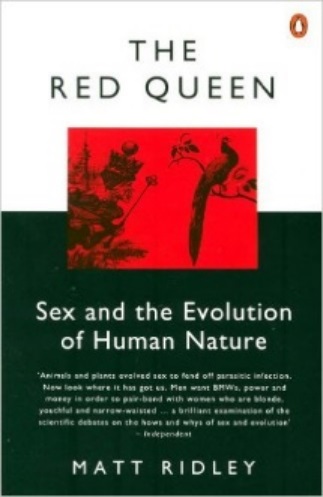 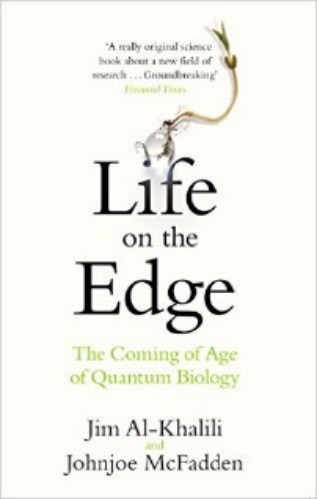 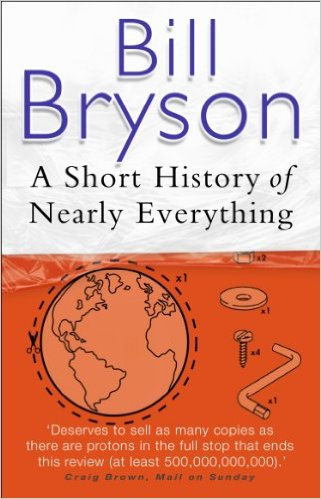 A Short History of Nearly Everything
A whistle-stop tour through many aspects of history from the Big Bang to now. This is a really accessible read that will re-familiarise you with common concepts and introduce you to some of the more colourful characters from the history of science! Available at amazon.co.uk
Junk DNA
Our DNA is so much more complex than you probably realize, this book will really deepen your understanding of all the work you will do on Genetics. Available at amazon.co.uk
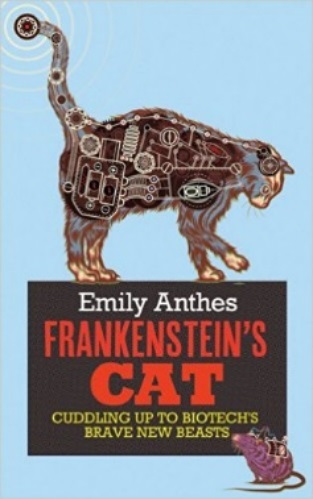 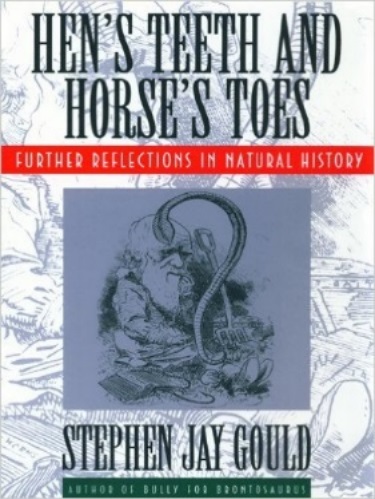 Studying Geography as well?
Hen’s teeth and horses toes
Stephen Jay Gould is a great Evolution writer and this book discusses lots of fascinating stories about Geology and evolution. Available at amazon.co.uk
An easy read..
Frankenstein’s cat
Discover how glow in the dark fish are made and more great Biotechnology breakthroughs. Available at amazon.co.uk
© Copyright The PiXL Club Ltd, 2016
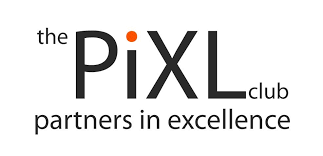 Movie Recommendations
Everyone loves a good story and everyone loves some great science. Here are some of the picks of the best films based on real life scientists and discoveries. You wont find Jurassic Park on this list,  we’ve looked back over the last 50 years to give you our top 5 films you might not have seen before. Great watching for a rainy day.
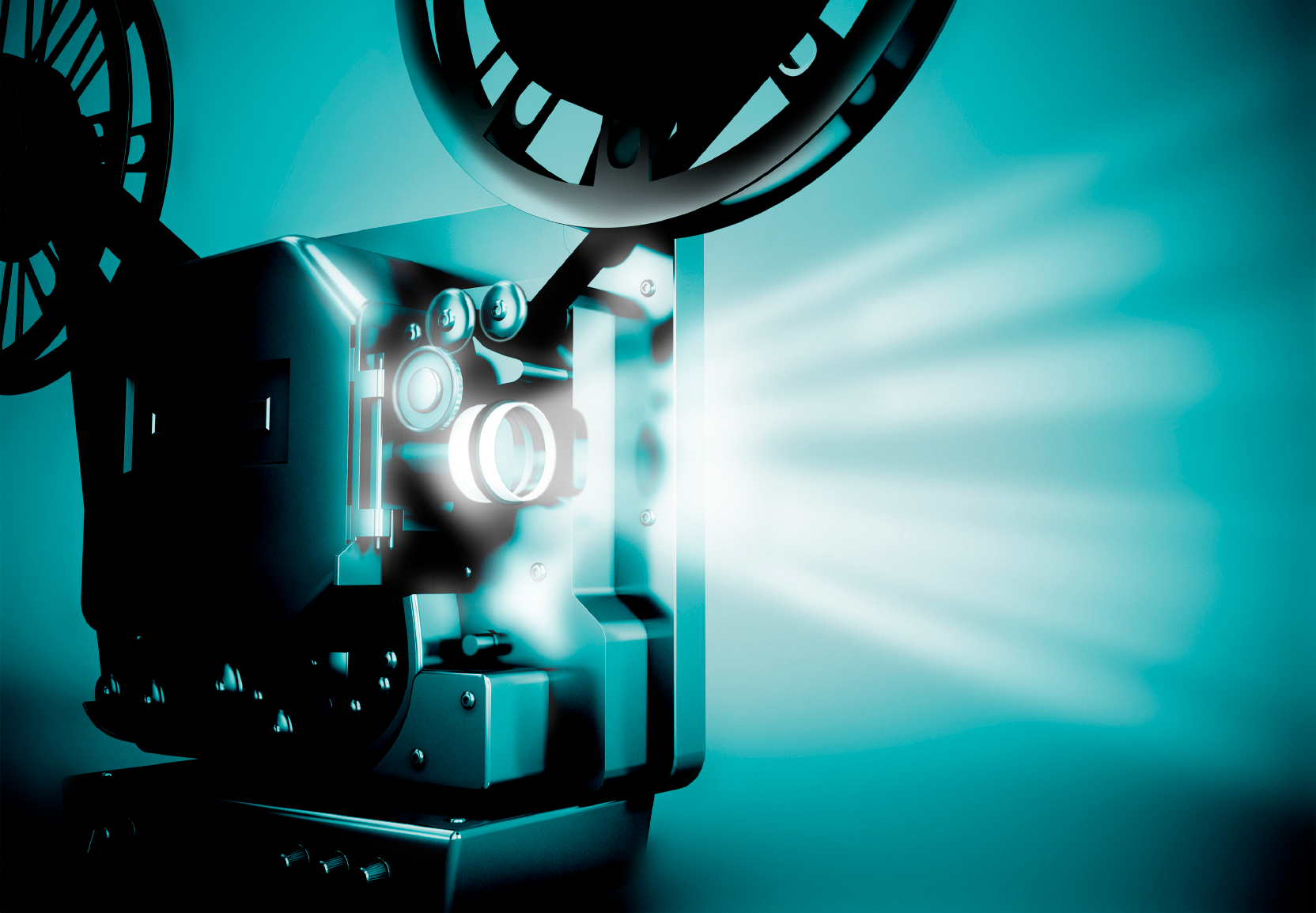 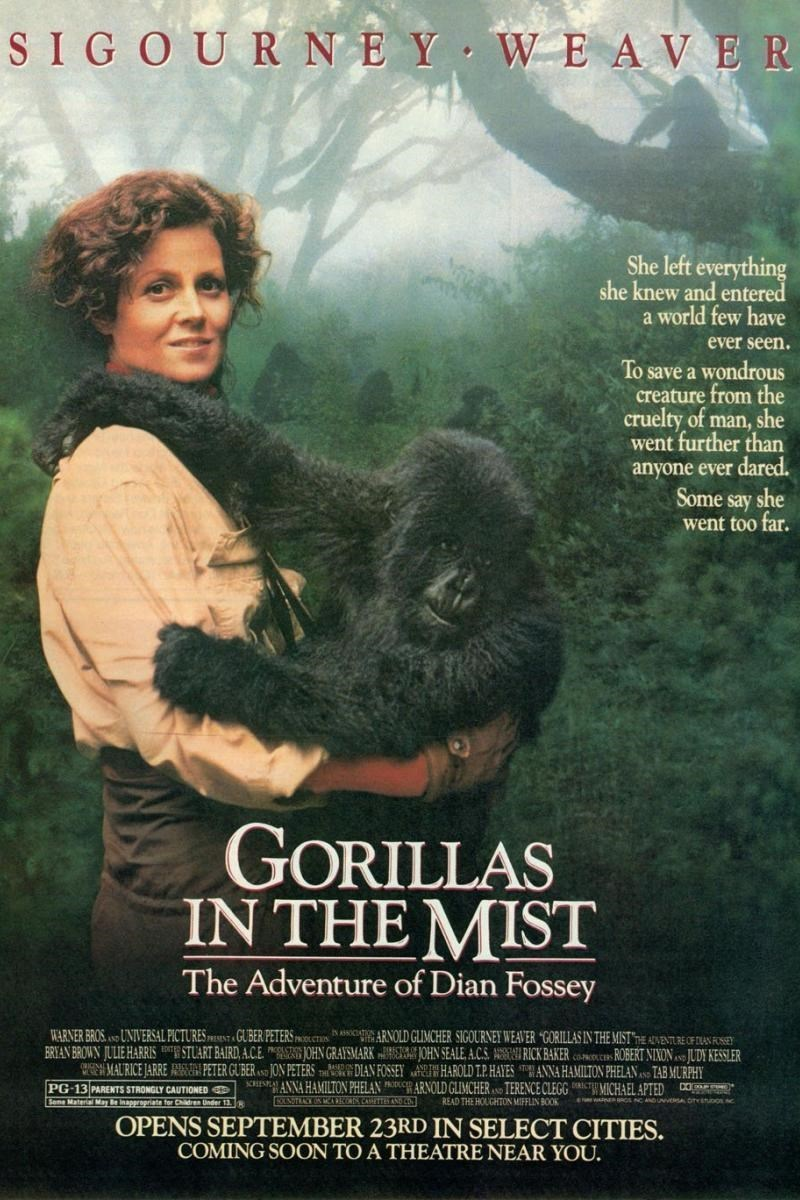 Gorillas in the Mist (1988)
An absolute classic that retells the true story of the life and work of Dian Fossey and her work studying and protecting mountain gorillas from poachers and habitat loss. A tear jerker.
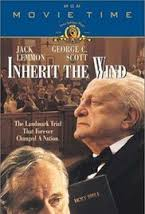 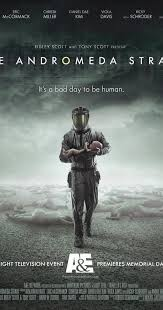 Inherit The Wind (1960)
Great if you can find it. Based on a real life trial of a teacher accused of the crime of teaching Darwinian evolution in school in America. Does the debate rumble on today?
Andromeda Strain (1971)
Science fiction by the great thriller writer Michael Cricthon (he of Jurassic Park fame). Humans begin dying when an alien microbe arrives on Earth.
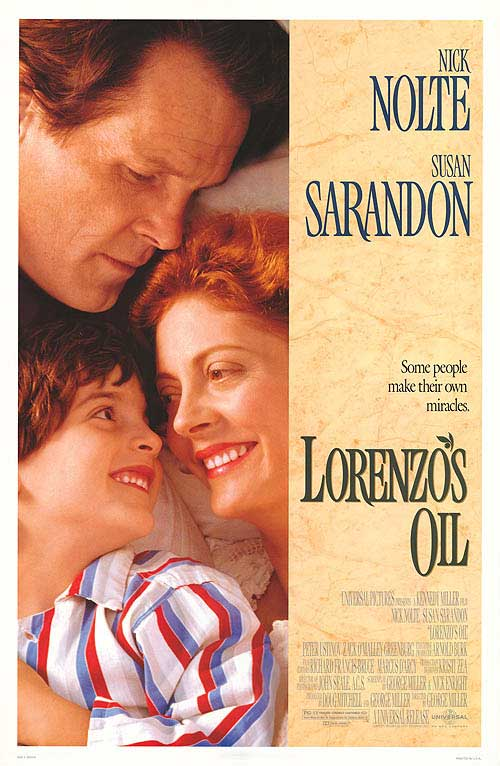 Something the Lord Made (2004)
Professor Snape (the late great Alan Rickman) in a very different role. The film tells the story of the scientists at the cutting edge of early heart surgery as well as issues surrounding racism at the time.
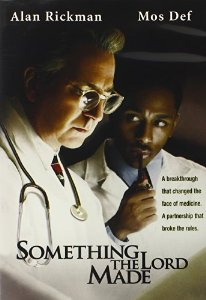 Lorenzo’s Oil (1992)
Based on a true story. A young child suffers from an autoimmune disease. The parents research and challenge doctors to develop a new cure for his disease.
There are some great TV series and box sets available too, you might want to check out: Blue Planet, Planet Earth,  The Ascent of Man, Catastrophe, Frozen Planet, Life Story, The Hunt and Monsoon.
© Copyright The PiXL Club Ltd, 2016
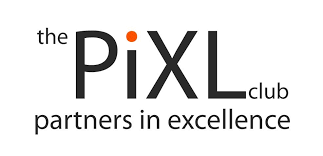 Movie Recommendations
If you have 30 minutes to spare, here are some great presentations (and free!) from world leading scientists and researchers on a variety of topics. They provide some interesting answers and ask some thought-provoking questions. Use the link or scan the QR code to view:
A New Superweapon in the Fight Against Cancer
Available at : http://www.ted.com/talks/paula_hammond_a_new_superweapon_in_the_fight_against_cancer?language=en
Cancer is a very clever, adaptable disease. To defeat it, says medical researcher and educator Paula Hammond, we need a new and powerful mode of attack.
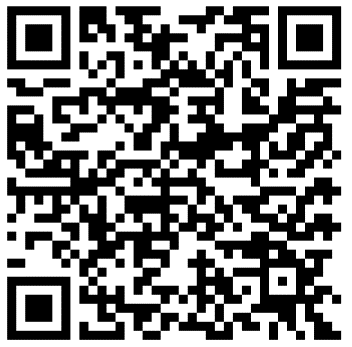 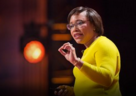 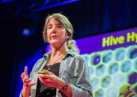 Why Bees are Disappearing
Available at : http://www.ted.com/talks/marla_spivak_why_bees_are_disappearing?language=en
Honeybees have thrived for 50 million years, each colony 40 to 50,000 individuals coordinated in amazing harmony. So why, seven years ago, did colonies start dying en-masse?
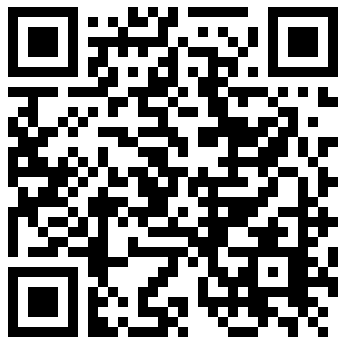 Why Doctors Don’t Know About the Drugs They Prescribe
Available at : http://www.ted.com/talks/ben_goldacre_what_doctors_don_t_know_about_the_drugs_they_prescribe?language=en
When a new drug gets tested, the results of the trials should be published for the rest of the medical world — except much of the time, negative or inconclusive findings go unreported, leaving doctors and researchers in the dark.
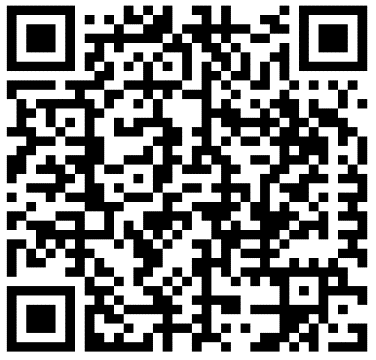 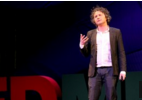 Growing New Organs
Available at : http://www.ted.com/talks/anthony_atala_growing_organs_engineering_tissue?language=en
Anthony Atalla's state-of-the-art lab grows human organs — from muscles to blood vessels to bladders, and more.
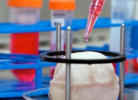 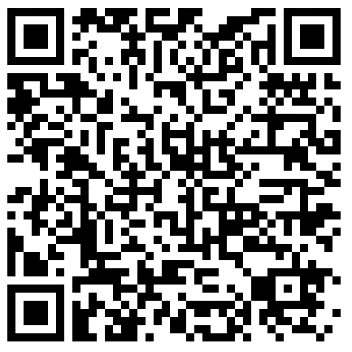 © Copyright The PiXL Club Ltd, 2016
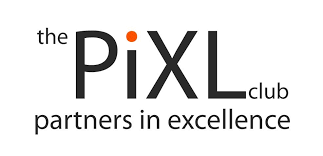 Research activities
Research, reading and note making are essential skills for A level Biology study. For the following task you are going to produce ‘Cornell Notes’ to summarise your reading.
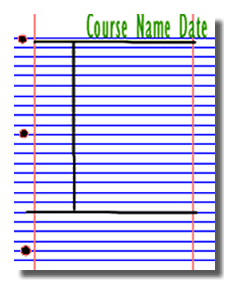 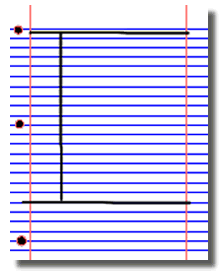 1. Divide your page into three sections like this
2. Write the name, date and topic at the top of the page
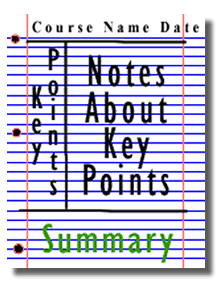 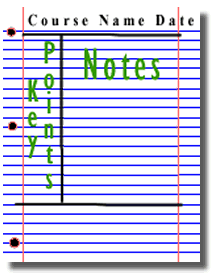 4. Review and identify the key points in the left hand box
3. Use the large box to make notes. Leave a space between separate idea. Abbreviate where possible.
5. Write a summary of the main ideas in the bottom space
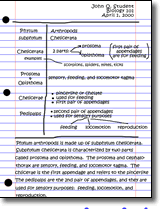 Images taken from http://coe.jmu.edu/learningtoolbox/cornellnotes.html
© Copyright The PiXL Club Ltd, 2016
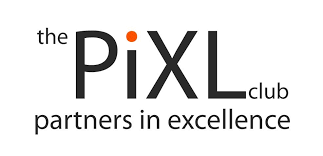 Research activities
The Big Picture is an excellent  publication from the Wellcome Trust. Along with the magazine, the company produces posters, videos and other resources aimed at students studying for GCSEs and A level.
For each of the following topics, you are going to use the resources to produce one page of Cornell style notes.
Use the links of scan the QR code to take you to the resources.
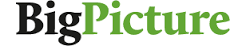 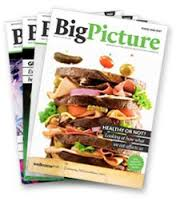 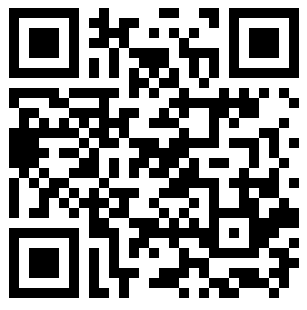 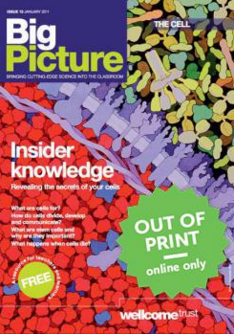 Topic 1: The Cell
Available at: http://bigpictureeducation.com/cell
The cell is the building block of life. Each of us starts from a single cell, a zygote, and grows into a complex organism made of trillions of cells. In this issue, we explore what we know – and what we don’t yet know – about the cells that are the basis of us all and how they reproduce, grow, move, communicate and die.
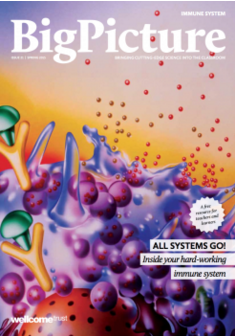 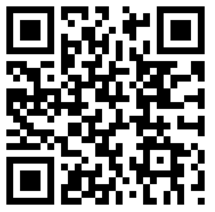 Topic 2: The Immune System
Available at: http://bigpictureeducation.com/immune
The immune system is what keeps us healthy in spite of the many organisms and substances that can do us harm. In this issue, explore how our bodies are designed to prevent potentially harmful objects from getting inside, and what happens when bacteria, viruses, fungi or other foreign organisms or substances breach these barriers.
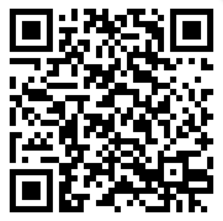 Topic 3: Exercise, Energy and Movement
Available at: http://bigpictureeducation.com/exercise-energy-and-movement
All living things move. Whether it’s a plant growing towards the sun, bacteria swimming away from a toxin or you walking home, anything alive must move to survive. For humans though, movement is more than just survival – we move for fun, to compete and to be healthy. In this issue we look at the biological systems that keep us moving and consider some of the psychological, social and ethical aspects of exercise and sport.
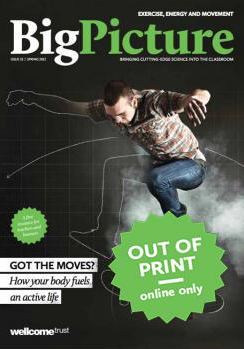 © Copyright The PiXL Club Ltd, 2016
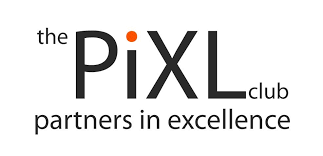 Topic 4: Populations
Available at: http://bigpictureeducation.com/populations 
What’s the first thing that pops into your mind when you read the word population? Most likely it’s the ever-increasing human population on earth. You’re a member of that population, which is the term for all the members of a single species living together in the same location. The term population isn’t just used to describe humans; it includes other animals, plants and microbes too. In this issue, we learn more about how populations grow, change and move, and why understanding them is so important.
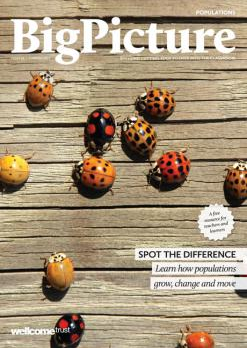 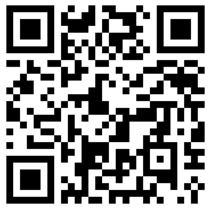 Topic 5: changing climate
Available at: http://bigpictureeducation.com/health-and-climate-change
The Earth’s climate is changing. In fact, it has always been changing. What is different now is the speed of change and the main cause of change – human activities. This issue asks: What are the biggest threats to human health? Who will suffer as the climate changes? What can be done to minimise harm? And how do we cope with uncertainty?
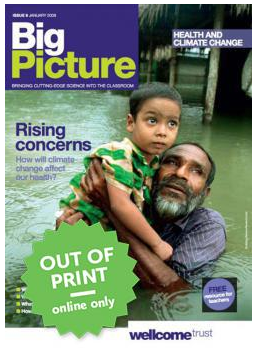 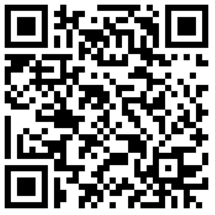 © Copyright The PiXL Club Ltd, 2016
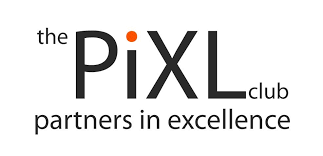 Pre-Knowledge Topics
A level Biology will use your knowledge from GCSE and build on this to help you understand new and more demanding ideas.  Complete the following tasks to make sure your knowledge is up to date and you are ready to start studying:
DNA and the Genetic Code
In living organisms nucleic acids (DNA and RNA have important roles and functions related to their properties. The sequence of bases in the DNA molecule determines the structure of proteins, including enzymes.
The double helix and its four bases store the information that is passed from generation to generation. The sequence of the base pairs adenine, thymine, cytosine and guanine tell ribosomes in the cytoplasm how to construct amino acids into polypeptides and produce every characteristic we see. DNA can mutate leading to diseases including cancer and sometimes anomalies in the genetic code are passed from parents to babies in disease such as cystic fibrosis, or can be developed in unborn foetuses such as Downs Syndrome.
Read the information on these websites (you could make more Cornell notes if you wish):
http://www.bbc.co.uk/education/guides/z36mmp3/revision
http://www.s-cool.co.uk/a-level/biology/dna-and-genetic-code

And take a look at these videos:
http://ed.ted.com/lessons/the-twisting-tale-of-dna-judith-hauck
http://ed.ted.com/lessons/where-do-genes-come-from-carl-zimmer

Task:
Produce a wall display to put up in your classroom in September. You might make a poster or do this using PowerPoint or similar Your display should use images, keywords and simple explanations to:
Define gene, chromosome, DNA and base pair
Describe the structure and function of DNA and RNA
Explain how DNA is copied in the body
Outline some of the problems that occur with DNA replication and what the consequences of this might be.
Biological Molecules
Biological molecules are often polymers and are based on a small number of chemical elements. In living organisms carbohydrates, proteins, lipids, inorganic ions and water all have important roles and functions related to their properties. DNA determines the structure of proteins, including enzymes. Enzymes catalyse the reactions that determine structures and functions from cellular to whole-organism level. Enzymes are proteins with a mechanism of action and other properties determined by their tertiary structure. ATP provides the immediate source of energy for biological processes.

Read the information on these websites (you could make more Cornell notes if you wish):
http://www.s-cool.co.uk/a-level/biology/biological-molecules-and-enzymes
http://www.bbc.co.uk/education/guides/zb739j6/revision

And take a look at these videos:
https://www.youtube.com/watch?v=H8WJ2KENlK0
http://ed.ted.com/lessons/activation-energy-kickstarting-chemical-reactions-vance-kite

Task:
Krabbe disease occurs when a person doesn’t have a certain enzyme in their body. The disease effects the nervous system. Write a letter to a GP or a sufferer to explain what an enzyme is.
Your poster should:
Describe the structure of an enzyme
Explain what enzymes do inside the body
© Copyright The PiXL Club Ltd, 2016
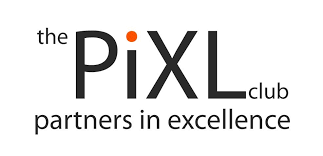 Biodiversity
The variety of life, both past and present, is extensive, but the biochemical basis of life is similar for all living things. Biodiversity refers to the variety and complexity of life and may be considered at different levels. Biodiversity can be measured, for example within a habitat or at the genetic level. Classification is a means of organising the variety of life based on relationships between organisms and is built around the concept of species. Originally classification systems were based on observable features but more recent approaches draw on a wider range of evidence to clarify relationships between organisms. Adaptations of organisms to their environments can be behavioural, physiological and anatomical. Adaptation and selection are major factors in evolution and make a significant contribution to the diversity of living organisms.

Read the information on these websites (you could make more Cornell notes if you wish):
http://www.s-cool.co.uk/a-level/biology/ecological-concepts
http://www.s-cool.co.uk/a-level/biology/classification

And take a look at these videos:
http://ed.ted.com/lessons/why-is-biodiversity-so-important-kim-preshoff
http://ed.ted.com/lessons/can-wildlife-adapt-to-climate-change-erin-eastwood

Task:
Write a persuasive letter to an MP, organisation or pressure group promoting conservation to maintain biodiversity. Your letter should:
Define what is meant by species and classification
Describe how species are classified
Explain one way scientists can collect data about a habitat, giving an example
Explain adaptation and how habitat change may pose a threat to niche species
Exchange and Transport
Organisms need to exchange substances selectively with their environment and this takes place at exchange surfaces. Factors such as size or metabolic rate affect the requirements of organisms and this gives rise to adaptations such as specialised exchange surfaces and mass transport systems. Substances are exchanged by passive or active transport across exchange surfaces. The structure of the plasma membrane enables control of the passage of substances into and out of cells

Read the information on these websites (you could make more Cornell notes if you wish):
http://www.s-cool.co.uk/a-level/biology/gas-exchange
http://www.s-cool.co.uk/a-level/biology/nutrition-and-digestion/revise-it/human-digestive-system

And take a look at these videos:
http://ed.ted.com/lessons/insights-into-cell-membranes-via-dish-detergent-ethan-perlstein
http://ed.ted.com/lessons/what-do-the-lungs-do-emma-bryce

Task:
Create a poster or display to go in your classroom in September. Your poster should either: compare exchange surfaces in mammals and fish or compare exchange surfaces in the lungs and the intestines. You could use a Venn diagram to do this. Your poster should:
Describe diffusion, osmosis and active transport
Explain why oxygen and glucose need to be absorbed and waste products removed
Compare and contrast your chosen focus.
© Copyright The PiXL Club Ltd, 2016
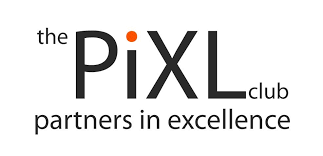 Cells
The cell is a unifying concept in biology, you will come across it many times during your two years of A level study. Prokaryotic and eukaryotic cells can be distinguished on the basis of their structure and ultrastructure. In complex multicellular organisms cells are organised into tissues, tissues into organs and organs into systems. During the cell cycle genetic information is copied and passed to daughter cells. Daughter cells formed during mitosis have identical copies of genes while cells formed during meiosis are not genetically identical

Read the information on these websites (you could make more Cornell notes if you wish):
http://www.s-cool.co.uk/a-level/biology/cells-and-organelles
http://www.bbc.co.uk/education/guides/zvjycdm/revision

And take a look at these videos:
https://www.youtube.com/watch?v=gcTuQpuJyD8
https://www.youtube.com/watch?v=L0k-enzoeOM
https://www.youtube.com/watch?v=qCLmR9-YY7o

Task:
Produce a one page revision guide to share with your class in September summarising one of the following topics: Cells and Cell Ultrastructure, Prokaryotes and Eukaryotes, or Mitosis and Meiosis.
Whichever topic you choose, your revision guide should include:
Key words and definitions
Clearly labelled diagrams
Short explanations of key ideas or processes.
Scientific and Investigative Skills
As part of your A level you will complete a practical assessment. This will require you to carry out a series of practical activities as well as planning how to do them, analysing the results and evaluating the methods. This will require you to: use appropriate apparatus to record a range of quantitative measurements (to include mass, time, volume, temperature, length and pH), use appropriate instrumentation to record quantitative measurements, such as a colorimeter or photometer,  use laboratory glassware apparatus for a variety of experimental techniques to include serial dilutions,  use of light microscope at high power and low power, including use of a graticule, produce scientific drawing from observation with annotations, use qualitative reagents to identify biological molecules, separate biological compounds using thin layer/paper chromatography or electrophoresis,  safely and ethically use organisms, use microbiological aseptic techniques, including the use of agar plates and broth, safely use instruments for dissection of an animal organ, or plant organ, use sampling techniques in fieldwork.

Task:
Produce a glossary for the following key words:
accuracy, anomaly, calibration, causal link, chance, confounding variable, control experiment, control group, control variable, correlation, dependent variable, errors, evidence, fair test, hypothesis, independent, null hypothesis, precision, probability, protocol, random distribution, random error, raw data, reliability, systematic error, true value, validity, zero error,
© Copyright The PiXL Club Ltd, 2016
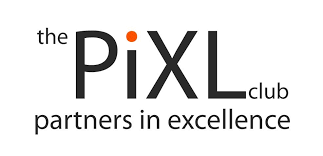 Ideas for Day Trips
If you are on holiday in the UK, or on a staycation at home, why not plan a day trip to one of these :
Dundee Science Centre - Dundee
Glasgow Science Centre - Glasgow
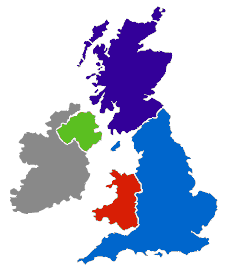 The Lakeland Wildlife Oasis - Milnthorpe
Scottish Seabird centre – North Berwick
Life – Newcastle-upon-Tyne
W5 - Belfast
Cambridge Science Centre - Cambridge
Anglesey Sea Zoo - Anglesey
Think-tank - Birmingham
Herriman Museum and Gardens - London
National Museum - Cardiff
The Eden Project - Cornwall
Centre of the Cell - London
Bristol Science Centre - Bristol
Royal Botanic Gardens – Kew - Edinburgh
The Living Rainforest - Newbury
Oxford University Museum of Natural History - Oxford
National Marine Aquarium - Plymouth
© Copyright The PiXL Club Ltd, 2016
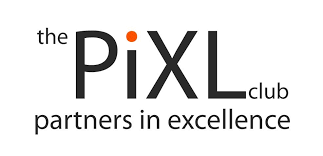 Ideas for Day Trips
If you are on holiday in the UK, or on a staycation at home, why not plan a day trip to one of these :
Remember there are also lots of zoos, wildlife and safari parks across the country, here are some you may not have heard of or considered:
Colchester Zoo, Cotswold Wildlife Park, Banham Zoo (Norfolk), Tropical Birdland (Leicestershire), Yorkshire Wildlife Park, Peak Wildlife Park, International Centre for Birds of Prey (York), Blackpool Zoo, Beale Park (Reading)
There are also hundreds of nature reserves (some of which are free) located all over the country including:
RSPB sites at Lochwinnoch, Saltholme, Fairburn Ings, Old Moor, Conwy, Minsmere, Rainham Marshes, Pulborough Brooks, Radipole Lake, Newport Wetlands.
Wildlife Trust Reserves and others at Rutland Water, Pensthorpe, Insh Marshes, Attenborough Centre, Inversnaid,  Skomer, Loch Garten, Donna Nook, Chapmans Well, Woodwalton Fen, London Wetland Centre, Martin Down and Woolston Eyes Reserve.
Many organisations also have opportunities for people to volunteer over the summer months, this might include working in a shop/café/visitor centre, helping with site maintenance or taking part in biological surveys. Not only is this great experience, it looks great on a job or UCAS application.

For opportunities keep an eye out in your local press, on social media, or look at the websites of organisations like the RSPB, Wildlife Trust, National Trust or Wildlife & Wetland Trust. 

There are also probably lots of smaller organisations near you who would also appreciate any support you can give!
© Copyright The PiXL Club Ltd, 2016
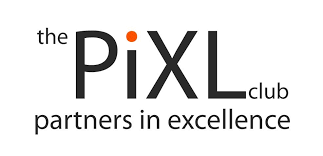 Science on Social Media
Science communication is essential in the modern world and all the big scientific companies, researchers and institutions have their own social media accounts. Here are some of our top tips to keep up to date with developing news or interesting stories:
Follow on Twitter:
Commander Chris Hadfield – former resident aboard the International Space Station @cmdrhadfield

Tiktaalik roseae – a 375 million year old fossil fish with its own Twitter account!
@tiktaalikroseae

NASA’s Voyager 2 – a satellite launched nearly 40 years ago that is now travelling beyond our Solar System 
@NSFVoyager2

Neil dGrasse Tyson – Director of the Hayden Planetarium in New York 
@neiltyson

Sci Curious – feed from writer and Bethany Brookshire tweeting about good, bad and weird neuroscience
@scicurious

The SETI Institute – The Search for Extra Terrestrial Intelligence, be the first to know what they find!
@setiinstitute

Carl Zimmer – Science writer Carl blogs about the life sciences
@carlzimmer

Phil Plait – tweets about astronomy and bad science 
@badastronomer

Virginia Hughes – science journalist and blogger for National Geographic, keep up to date with neuroscience, genetics and behaviour 
@virginiahughes

Maryn McKenna – science journalist who writes about antibiotic resistance
@marynmck
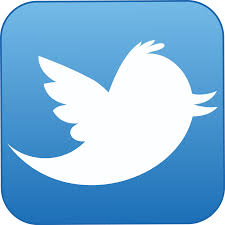 Find on Facebook:
Nature - the profile page for nature.com for news, features, research and events from Nature Publishing Group

Marin Conservation Institute – publishes the latest science to identify important marine ecosystems around the world.

National Geographic - since 1888, National Geographic has travelled the Earth, sharing its amazing stories in pictures and words.

Science News Magazine - Science covers important and emerging research in all fields of science.

BBC Science News - The latest BBC Science and Environment News: breaking news, analysis and debate on science and nature around the world.
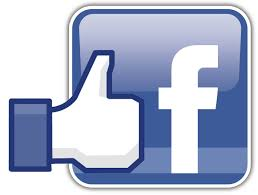 © Copyright The PiXL Club Ltd, 2016
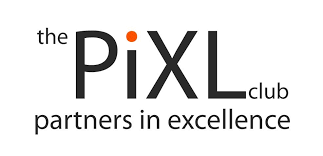 Science websites
These websites all offer an amazing collection of resources that you should use again and again through out your course.
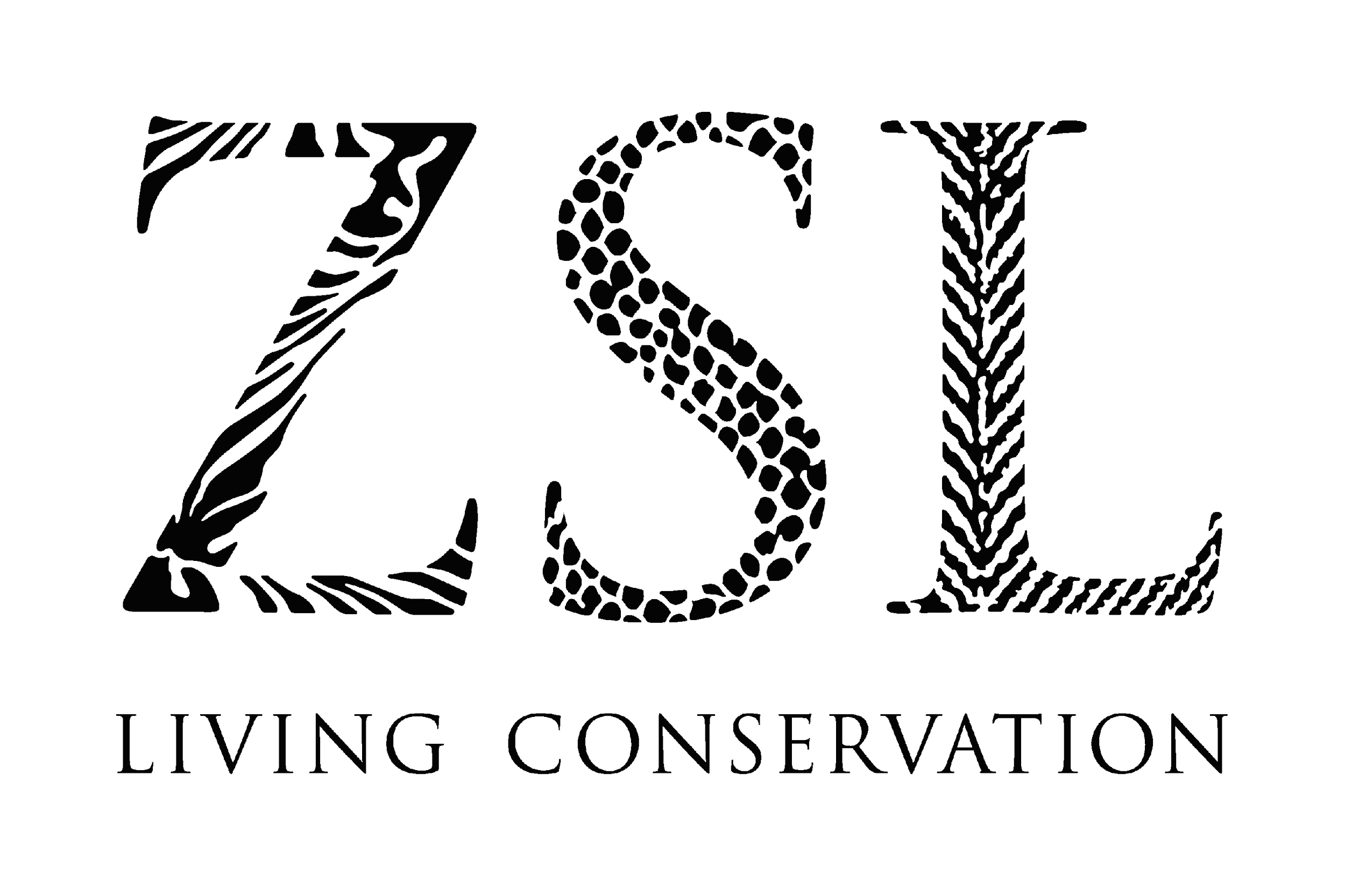 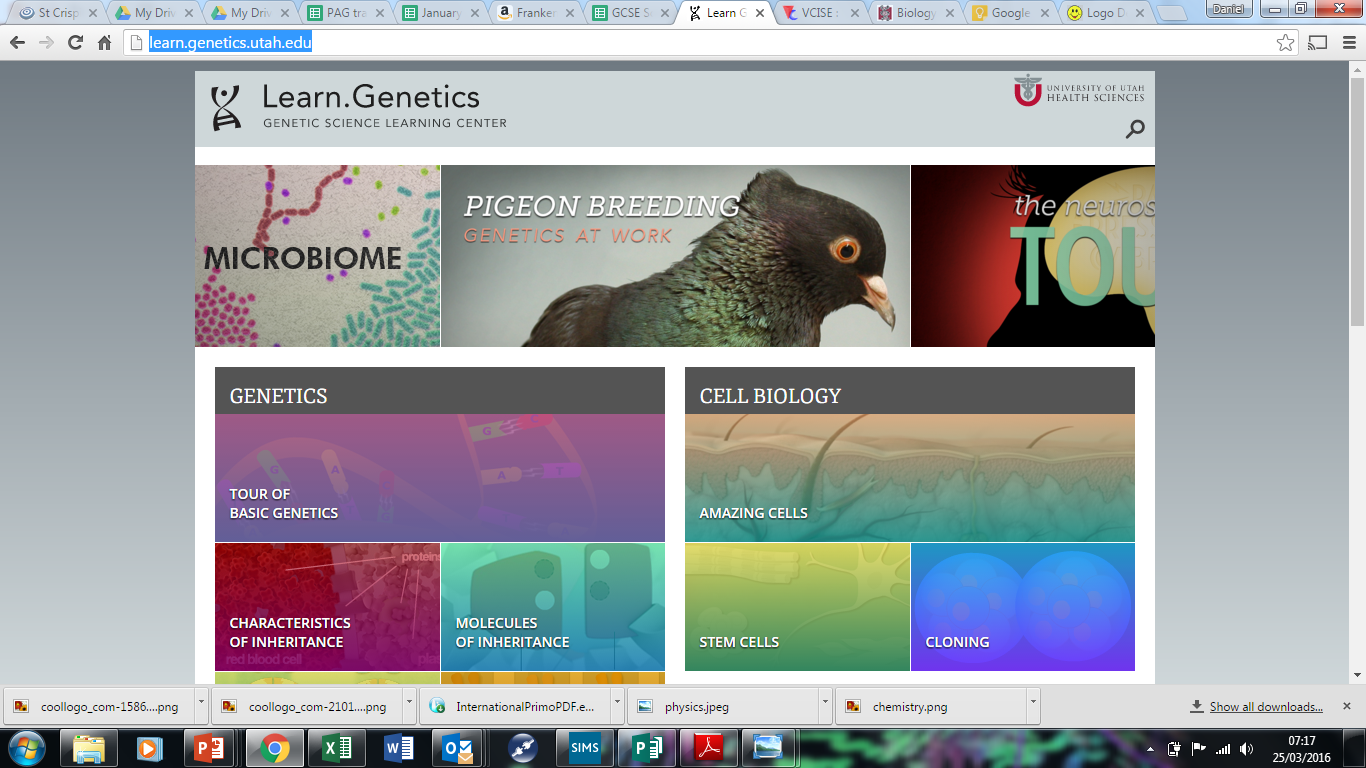 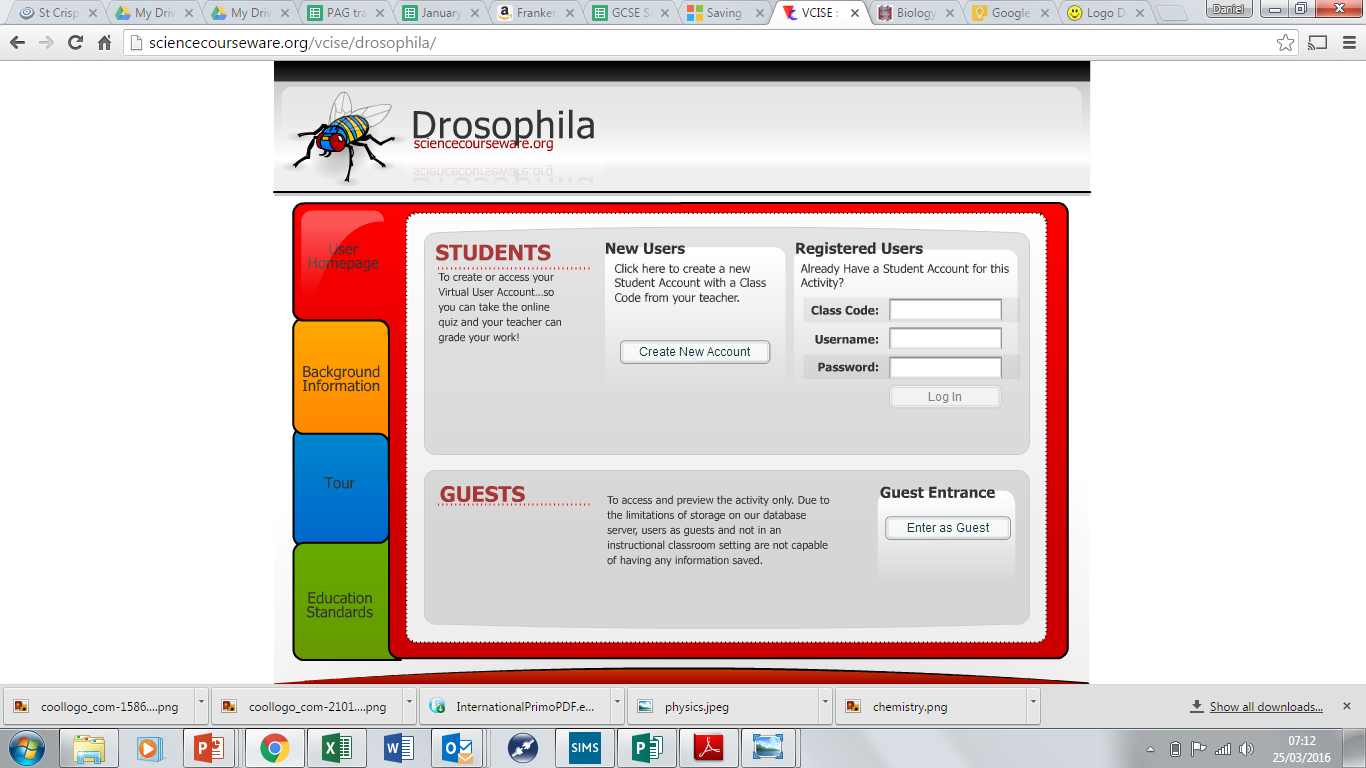 Probably the best website on Biology….
Learn Genetics from Utah University has so much that is pitched at an appropriate level for you and has lots of interactive resources to explore, everything from why some people can taste bitter berries to how we clone mice or make glow in the dark jelly fish. 
http://learn.genetics.utah.edu/
At GCSE you learnt how genetic diseases are inherited. In this virtual fly lab you get to breed fruit flies to investigate how different features are passed on. http://sciencecourseware.org/vcise/drosophila/
In the summer you will most likely start to learn about Biodiversity and Evolution. Many Zoos have great websites, especially London Zoo. Read about some of the case studies on conservation, such as the Giant Pangolin, the only mammal with scales. https://www.zsl.org/conservation
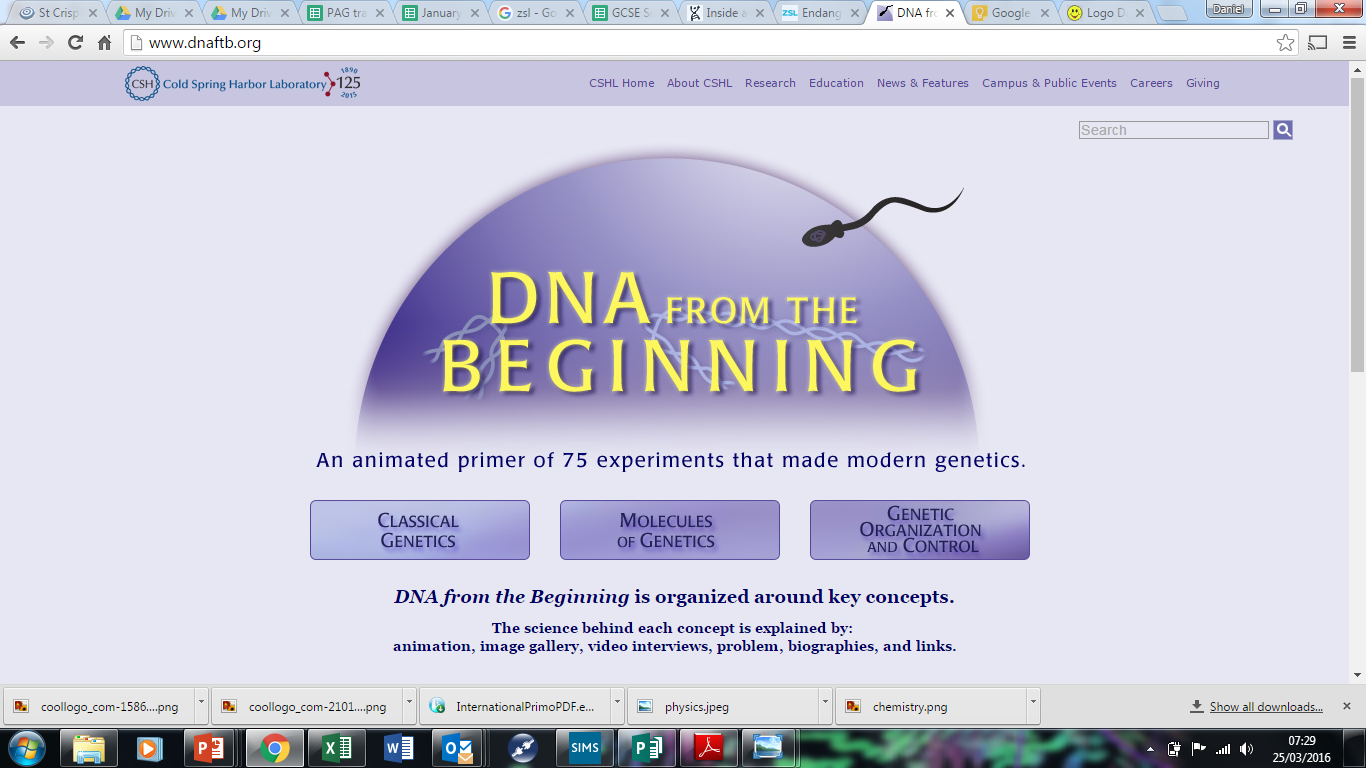 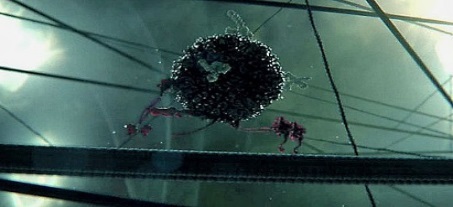 DNA from the beginning is full of interactive animations that tell the story of DNA from its discovery through to advanced year 13 concepts. One to book mark! 
http://www.dnaftb.org/
Ok, so not a website, but a video you definitely want to watch. One of the first topics you will learn about is the amazing structure of the cell. This BBC film shows the fascinating workings of a cell… a touch more detailed than the “fried egg” model you might have seen. 
http://www.dailymotion.com/video/xzh0kb_the-hidden-life-of-the-cell_shortfilms 
If this link expires – google “BBC hidden life of the cell”
© Copyright The PiXL Club Ltd, 2016
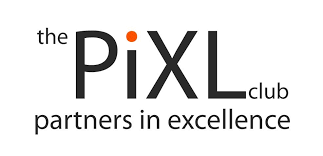 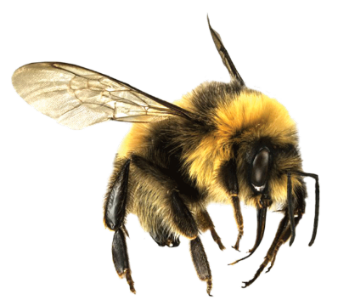 Science: Things to do!
Day 4 of the holidays and boredom has set in? 
There are loads of citizen science projects you can take part in either from the comfort of your bedroom, out and about, or when on holiday. Wikipedia does a comprehensive list of all the current projects taking place. Google ‘citizen science project’
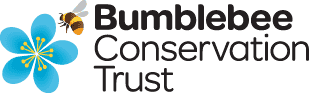 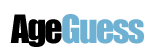 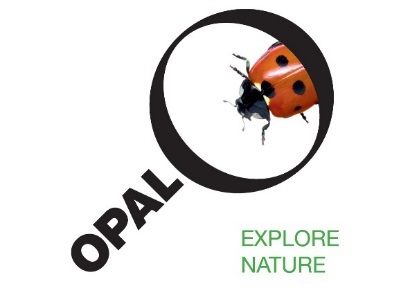 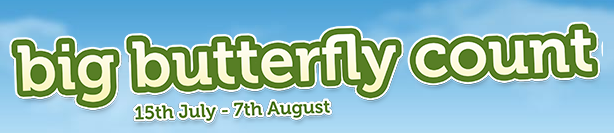 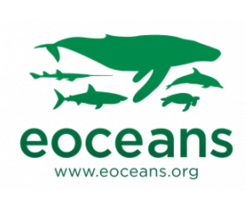 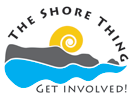 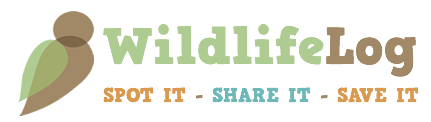 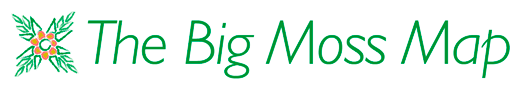 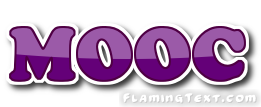 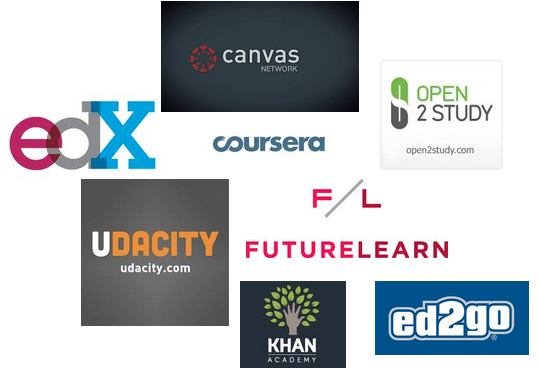 Want to stand above the rest when it comes to UCAS? Now is the time to act. 
MOOCs are online courses run by nearly all Universities. They are short FREE courses that you take part in. They are usually quite specialist, but aimed at the public, not the genius! 
There are lots of websites that help you find a course, such as edX and Future learn. 
You can take part in any course, but there are usually start and finish dates. They mostly involve taking part in web chats, watching videos and interactives.
Completing a MOOC will look great on your Personal statement and they are dead easy to take part in!
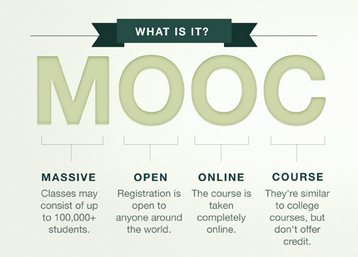 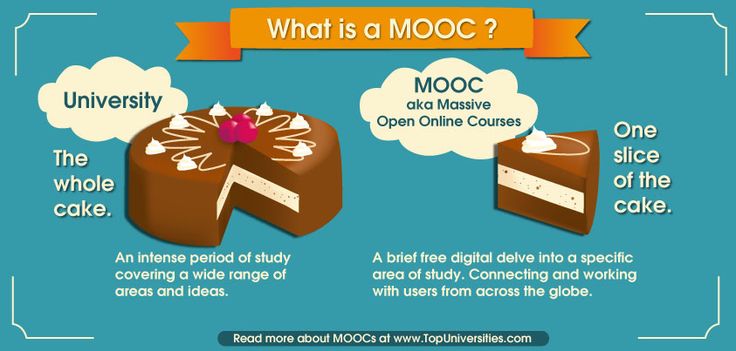 © Copyright The PiXL Club Ltd, 2016
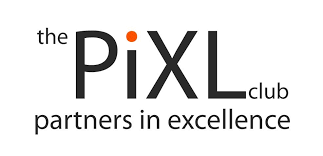 A Level Biology Transition Baseline Assessment
The following 40 minute test is designed to test your recall, analysis and evaluative skills and knowledge.
Remember to use your exam technique: look at the command words and the number of marks each question is worth.
A suggested mark scheme is provided for you to check your answers.
a) What are the four base pairs found in DNA?

         ……………………………………………………………………………………………………………………………………………………………………….
												(2)

        b) What does DNA code for?

         ……………………………………………………………………………………………………………………………………………………………………….
												(1)

        c) Which organelle in a cell carries out this function?

         ……………………………………………………………………………………………………………………………………………………………………….
												(1)

2. a)  What theory did Charles Darwin propose?

       ……………………………………………………………………………………………………………………………………………………………………….
												(1)

    b) Why did many people not believe Darwin at the time?

       ……………………………………………………………………………………………………………………………………………………………………….
												(1)

    c) Describe how fossils are formed.

      ……………………………………………………………………………………………………………………………………………………………………….

      ……………………………………………………………………………………………………………………………………………………………………….
												    
      ……………………………………………………………………………………………………………………………………………………………………….
												(3)

    d) The fossil record shows us that there have been some species that have formed and some that have 
         become extinct.
         i) What is meant by the term ‘species’?

        ……………………………………………………………………………………………………………………………………………………………………….
												(2)

         ii) Describe how a new species may arise:

        ……………………………………………………………………………………………………………………………………………………………………….
												     
        ……………………………………………………………………………………………………………………………………………………………………….
												
        …………………………………………………………………………………………………………………………………………………………………(3)
© Copyright The PiXL Club Ltd, 2016
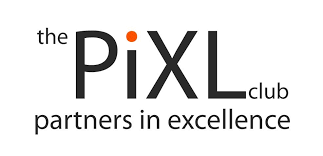 Ecologists regularly study habitats to measure the species present and the effect of any changes.
         One team of ecologists investigated the habitat shown in the picture below:









 Image taken from http://www.macaulay.ac.uk/soilquality/Dune%20Succession.pdf

     a) Define the following keywords:
     i) Population

       …………………………………………………………………………………………………………………………………………………………………

    ii) Community

     …………………………………………………………………………………………………………………………………………………………………
											(2)

    b) Give an example of one biotic factor and one abiotic factor that would be present in this habitat

     Biotic: ………………………………………………………………………………………………………………………………………………………

     Abiotic: ……………………………………………………………………………………………………………………………………………………… 
											(2)
    c) Describe how the ecologists would go about measuring the species present between the coast and the  
        inland.

     …………………………………………………………………………………………………………………………………………………………………

     …………………………………………………………………………………………………………………………………………………………………

     …………………………………………………………………………………………………………………………………………………………………

     …………………………………………………………………………………………………………………………………………………………………

     …………………………………………………………………………………………………………………………………………………………………

     …………………………………………………………………………………………………………………………………………………………………
											(6)
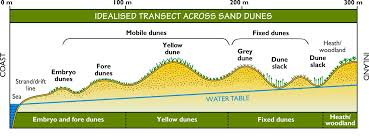 © Copyright The PiXL Club Ltd, 2016
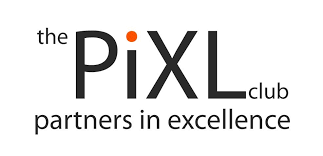 4. Every living organism is made of cells.












Image taken from http://prestigebux.com/worksheet/label-an-animal-cell-worksheet

     a) Label the following parts of the animal cell:

         2 ……………………………………………………………………………………………………………………………………………………………      

         5 ……..……………………………………………………………………………………………………………………………………………………

         8 …………………………………………………………………………………………………………………………………………………………..
											(3)
    b) Describe how is the structure of the cell membrane related to its function?

       …………………………………………………………………………………………………………………………………………………………………

       …………………………………………………………………………………………………………………………………………………………………

       …………………………………………………………………………………………………………………………………………………………………
											(3)

5. A medical research team investigated how quickly the body deals with glucose after a meal. They studied the blood glucose concentration of people who exercised versus those who did not.
Here are their results:











Image taken from https://memoirsofanamnesic.wordpress.com/category/blood-glucose/

    a) What organ in the body regulates blood glucose concentration? 

       …………………………………………………………………………………………………………………………………………………………………
											(1)
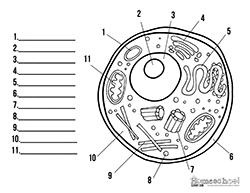 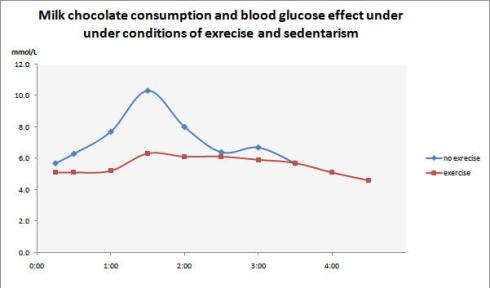 Hours after eating
© Copyright The PiXL Club Ltd, 2016
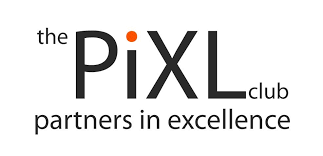 b)  Explain how the stages that would bring about a return to normal blood glucose concentrations.

       …………………………………………………………………………………………………………………………………………………………………

     …………………………………………………………………………………………………………………………………………………………………

     …………………………………………………………………………………………………………………………………………………………………

     …………………………………………………………………………………………………………………………………………………………………
											(4)

    c) Name one variable the researchers will have controlled.

     …………………………………………………………………………………………………………………………………………………………………
											(1)

    d) The researchers made the following conclusion:
“Blood glucose returns to normal values for all people after 4 hours”
    To what extent do you agree with this conclusion.

     …………………………………………………………………………………………………………………………………………………………………

     …………………………………………………………………………………………………………………………………………………………………

     …………………………………………………………………………………………………………………………………………………………………

     …………………………………………………………………………………………………………………………………………………………………
											(3)

Scientists need to be able to interpret data in graphs to decide if there are trends in the results.
        For each graph bellow, describe the trend.








 ……………………………………………………………                                     ……………………………………………………………








 ……………………………………………………………                                    ……………………………………………………………(4)
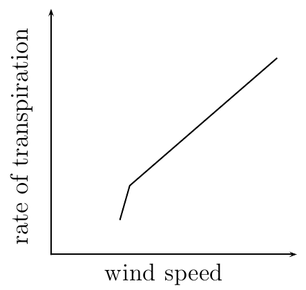 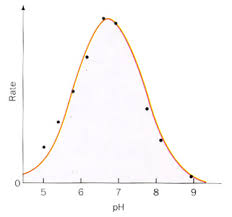 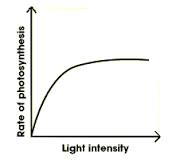 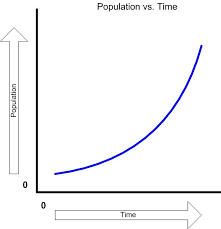 Images taken from:  http://www.everythingmaths.co.za/science/lifesciences/grade-10/05-support-and-transport-systems-in-plants/images/56aff2f9b6c5b041688f745ca928990c.png
http://www.bbc.co.uk/staticarchive/afa3f2b16b4d58d077943c96929c9a4020fea83a.gif
http://www.rpi.edu/dept/chem-eng/Biotech-Environ/Projects00/temph/enzyme.html
http://www.myearthwatchexperience.com/Essential%20Ecology.htm
© Copyright The PiXL Club Ltd, 2016